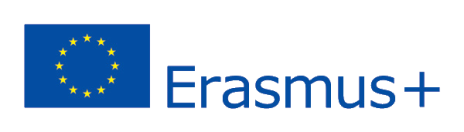 2020-1-UK01-KA201-079177
Classificazione delle meccaniche di gioco
Games-Based Learning & Gamification in 3D Virtual Learning Environments
Panoramica di Questline
Classificazione delle meccaniche di gioco
Descrizione di Questline
Highlights
"Le meccaniche di gioco sono costrutti di regole e cicli di feedback destinati a produrre un gameplay piacevole."
Diverse meccaniche di gioco vengono utilizzate per sfruttare gli incentivi motivazionali dei giocatori e la volontà di impegnarsi.
Allo stesso modo, le meccaniche di guasto vengono utilizzate per comunicare in modo giocoso le azioni che i giocatori dovrebbero e non dovrebbero eseguire.
In un design olistico di gamification, può essere in gioco una combinazione di diversi driver motivazionali. Tuttavia, quando gli studenti si trovano di fronte a diversi elementi della meccanica di gioco, può essere difficile concentrarsi sugli obiettivi di apprendimento.
TURNI
Informativo
“Nei giochi a turni, il flusso di gioco è suddiviso in parti ben definite e visibili, chiamate turni.
I giochi a turni consentono ai giocatori di "mettere in pausa" il mondo di gioco prima di compiere un'azione.
Non tutti i turni di gioco sono uguali. Per esempio:
Nei wargame, la quantità di tempo che ogni turno rappresenta è solitamente specificata.
Nei giochi sportivi, un turno rappresenta il "gioco d'azione" che i giocatori possono eseguire durante il loro round, ma la quantità di tempo varia.
Gli approcci più ampiamente adottati nel contesto educativo sono i turni a tempo e la compressione del tempo che mirano ad aggiungere pressione temporale ai giocatori per pensare e impegnare le loro azioni.
Quests
Informativo
“Una missione è un compito nei videogiochi che un personaggio, un gruppo o un gruppo di personaggi controllati dal giocatore possono completare per ottenere una ricompensa.
Nei giochi educativi basati su missioni i giocatori si impegnano in attività correlate che di solito coinvolgono il movimento attraverso diversi punti d'azione.
Il completamento con successo di una missione o di una serie di missioni (questline) porta al raggiungimento di un obiettivo o di una ricompensa concreta.
Come approccio educativo, Quest-Based Learning, è strutturato come una sequenza di briefing, azione e debriefing.
L'integrazione di questo metodo, è solitamente associata alla conduzione di attività che comportano la risoluzione dei problemi, in quanto gli studenti-giocatori devono affrontare con successo le sfide poste, come derivanti nelle missioni date, al fine di progredire ed eventualmente vincere.
Ricompense
Informativo
“I sistemi di ricompensa possono essere visti come motivatori dei giocatori o come compromessi per alleviare la delusione".
I meccanismi di ricompensa possono essere classificati nelle seguenti categorie:
i premi di motivazione estrinseca (badge, punti, beni fisici o virtuali)
i premi di motivazione intrinseca (barre di avanzamento, notifiche, classifiche).
Il sistema di consegna può assumere diverse forme come:
ricompense casuali, 
programma di ricompensa fisso, 
ricompense dipendenti dal tempo.
Alcuni dei tipi più importanti di ricompense includono gettoni, obiettivi, messaggi di feedback, punti esperienza, concessione di oggetti e sblocco dei contenuti.
I giocatori possono utilizzare le ricompense ottenute per fare progressi di gioco o come mezzo per dimostrare il loro avanzamento di conoscenza a istruttori e colleghi.
Leaderboards
Informativo
“Una classifica è un elemento di game design costituito da un display visivo che classifica i giocatori in base ai loro risultati; se usato in un ambiente educativo serve come un modo per gli studenti di confrontare direttamente le proprie prestazioni con quelle degli altri. "
Gli elementi strutturali delle classifiche possono essere suddivisi in due livelli:
il livello macro (prestazioni complessive)
il livello micro (prestazioni in compiti specifici).
Nonostante le differenze osservate per quanto riguarda le informazioni fornite a ciascun livello, gli elementi strutturali chiave rimangono simili.
Considerando il contesto educativo, una tipica classifica di solito visualizza informazioni relative all'identità degli studenti (nome o soprannome), seguite dalla loro classifica, che è definita dai loro progressi di apprendimento (ad esempio, punti, compiti completati) o prestazioni (ad esempio, voto, voti guadagnati).
Non-Player Characters (OpZIONALE)
Informativo
“I personaggi non giocanti (NPC) svolgono un ruolo importante in molti giochi, presentando la trama e fungendo da donatori di missioni per l'utente che va in un'avventura.
Gli agenti pedagogici sono integrati come mezzo per facilitare i processi di apprendimento fornendo agli studenti ulteriore supporto didattico e orientamento.
Gli elementi chiave di progettazione e le caratteristiche degli NPC sono decisi seguendo un approccio a tre livelli che include:
il livello di progettazione globale che riguarda l'aspetto dell'NPC (umano/non umano, animale, cartone animato) e le capacità di movimento (statico/animato),
il livello di progettazione medio che riguarda gli aspetti tecnici dell'NPC (ruolo, comportamento, output uditivo)
il livello di progettazione del dettaglio che si riferisce alla presenza visiva dell'NPC (sesso, età, abbigliamento).